KIOSCO
MODULO DE IMPRESIÓN PARA PACIENTES
MI IMPE
MIP
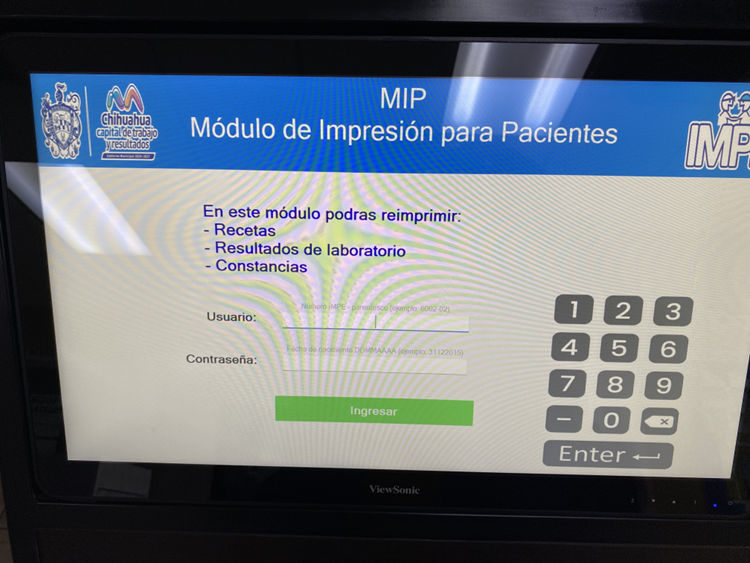 KIOSCO MIP
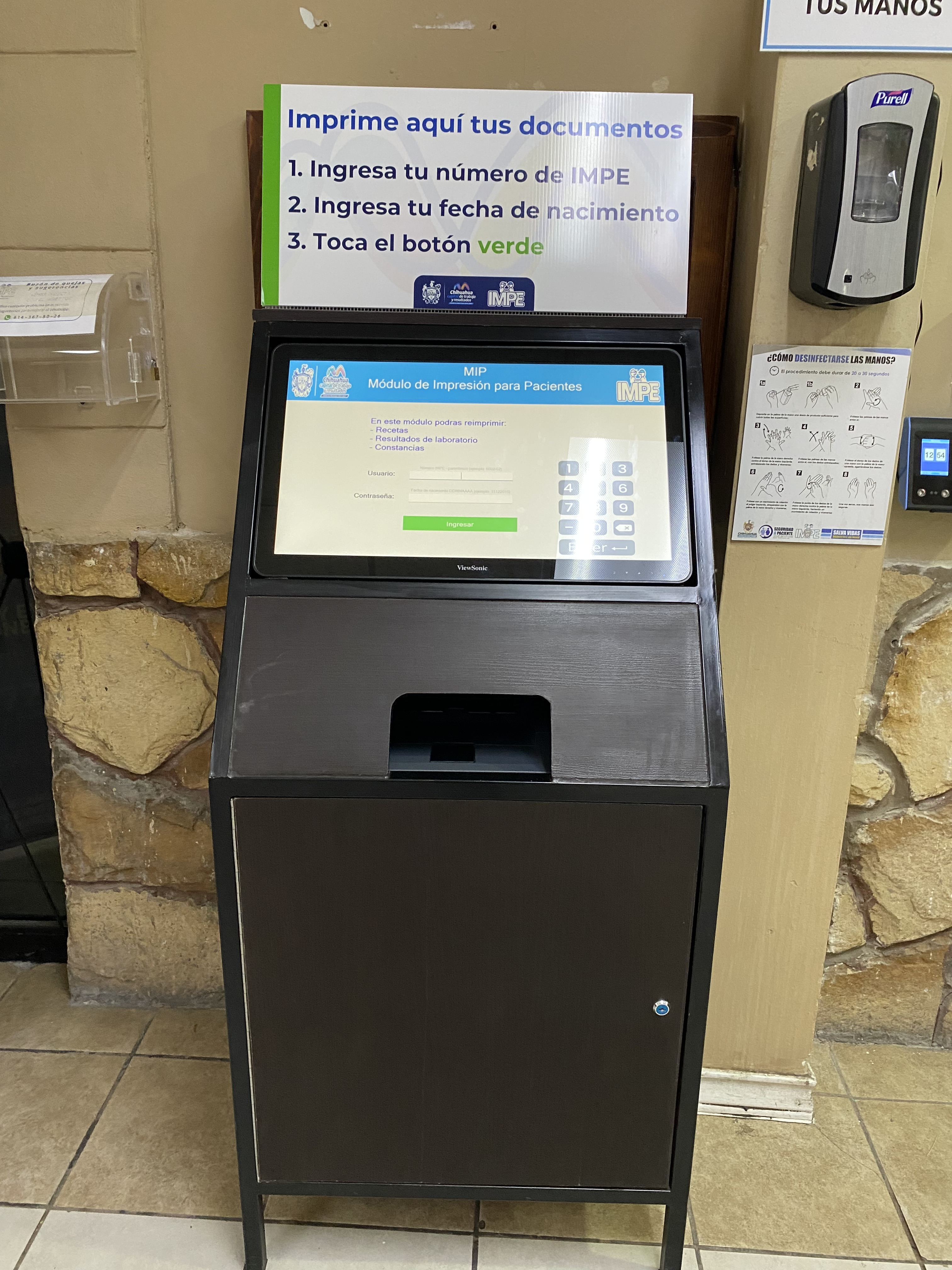 QUE CONTIENE MI PCE DE PENSIONES CIVILES
CONSULTA DE CITAS 
CONFIRMACION DE CITAS 
REIMPRECIÓN DE RECETAS 
REIMPRECION DE RESULTADOS DE LABORATORIO 
RECIBOS DE NOMINA 
AGENDAR CITAS 
CONSULTRA DE SALDO DE PRESTAMOS (IMPE)
SEVICIOS
CONSULTA EXTERNA